Опыт применения фреймового подхода Московской Лексико-Типологической группы (MLexT) к лексикографии библейского древнееврейского языка
А.М. Миньковская
2 июня 2023
Семантика пород древнееврейского глагола
В древнееврейском языке существует словообразовательная категория породы глагола. Порода qal называется первой и основной, остальные породы – деривативными. Семантику деривативных пород можно разделить на две группы:
Для пород hiph‘il и pi‘el характерно увеличение числа аргументов и повышение транзитивности: переходные и каузативные значения. 
Для пород niph‘al и hitpa‘el характерно уменьшение числа аргументов и понижение транзитивности: пассив, рефлексив, реципрок.
Семантическая карта для поля падения [Т.И. Резникова, Е.В. Рахилина, Д.А. Рыжова, 2020]
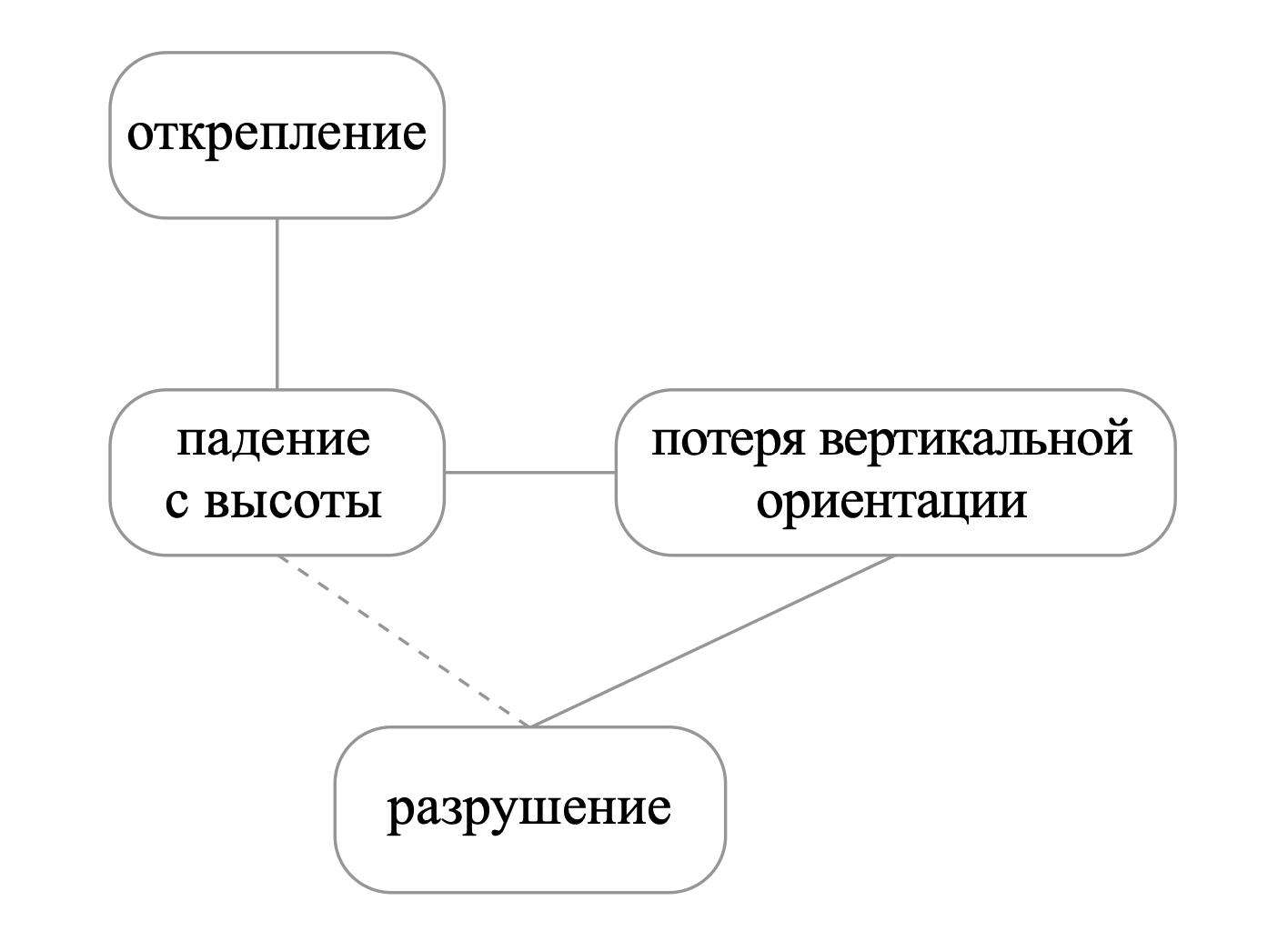 Падение с высоты: глагол npl в qal
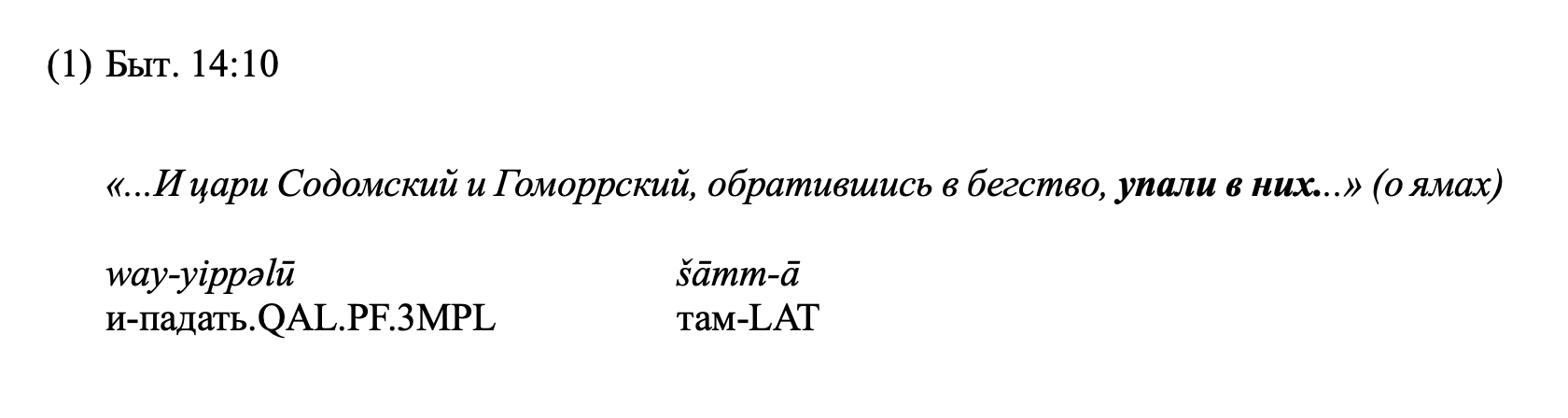 Потеря вертикальной ориентации: глагол npl в qal
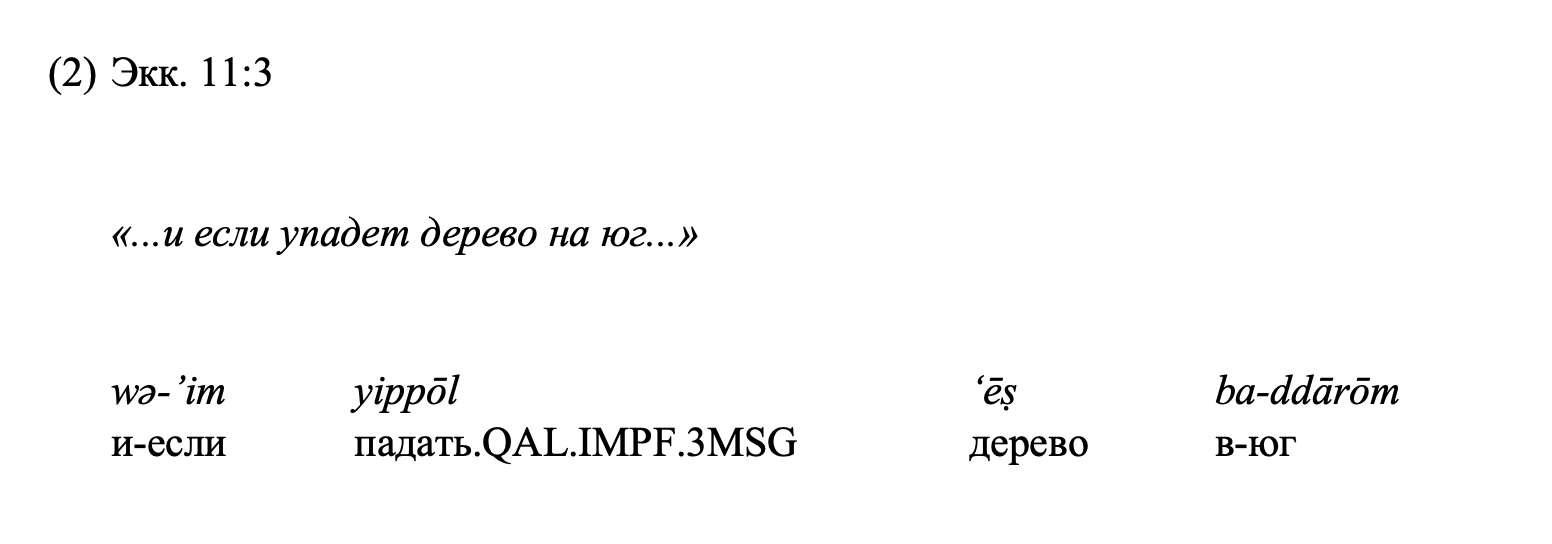 Открепление из фиксированного положения: глагол npl в qal
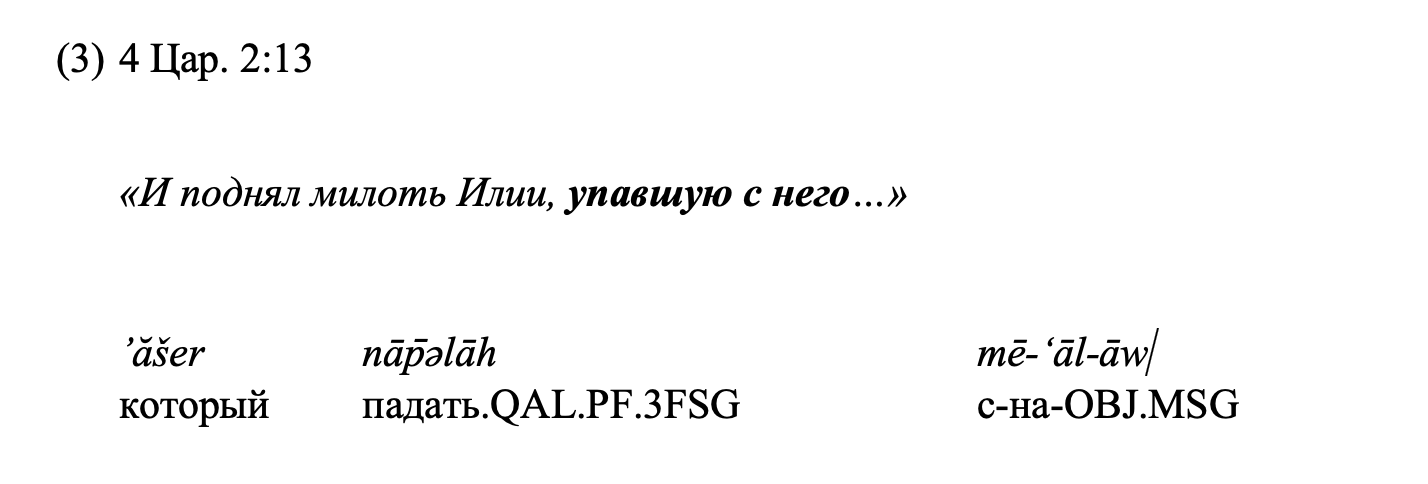 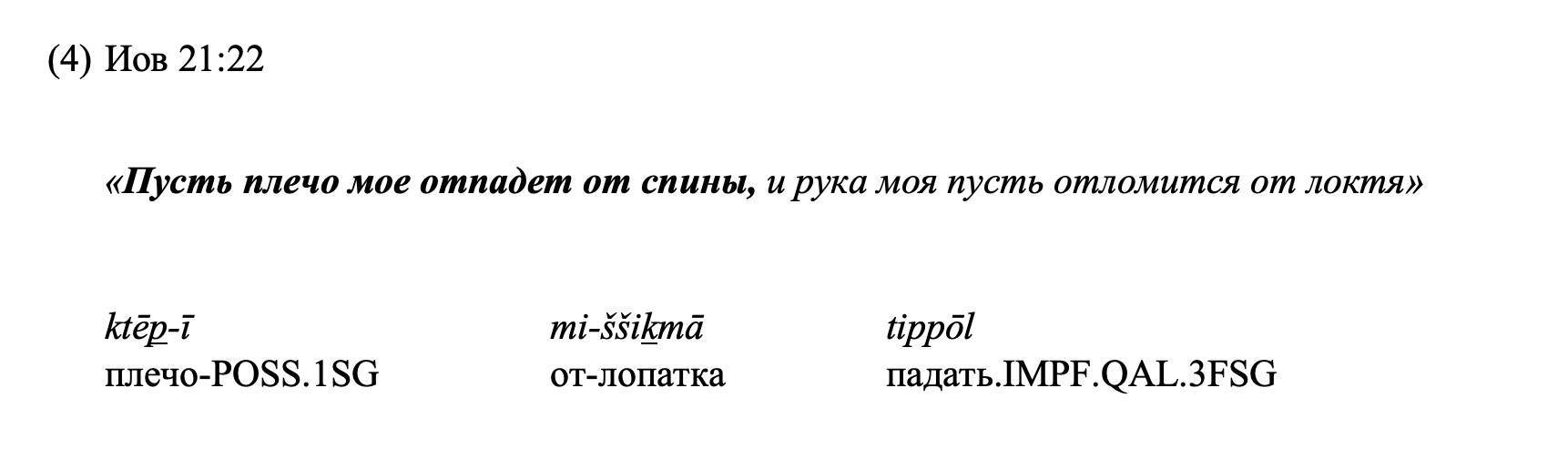 Открепление из фиксированного положения: глагол npl в hiph.
Открепление из фиксированного положения: глагол nšl  в qal
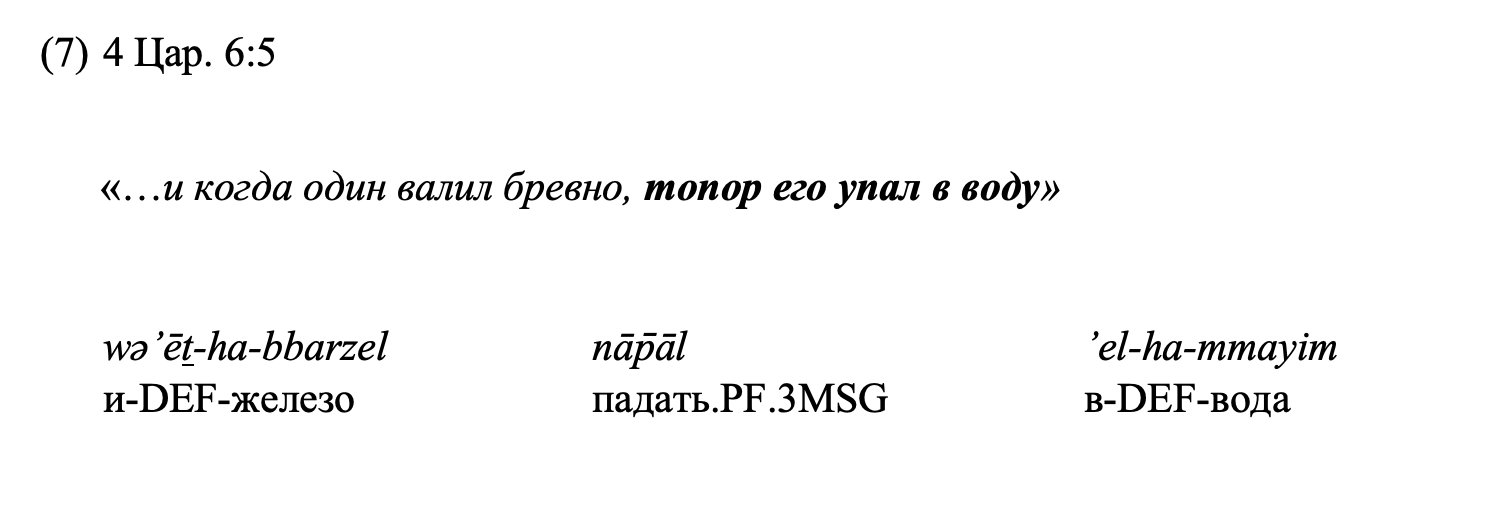 Открепление из фиксированного положения: глагол nbl  в qal
Разрушение: глагол npl  в qal
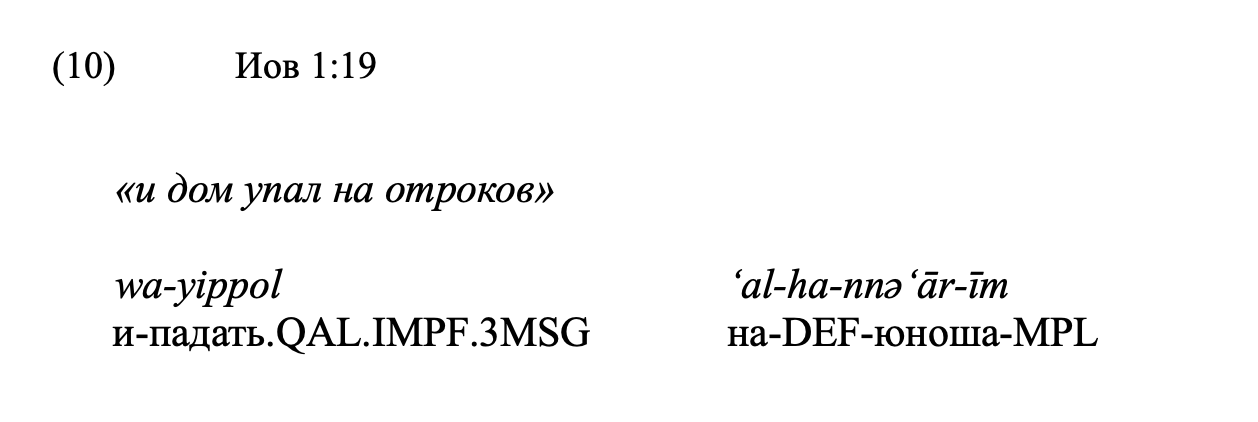 Разрушение: глагол hrś   в niph.
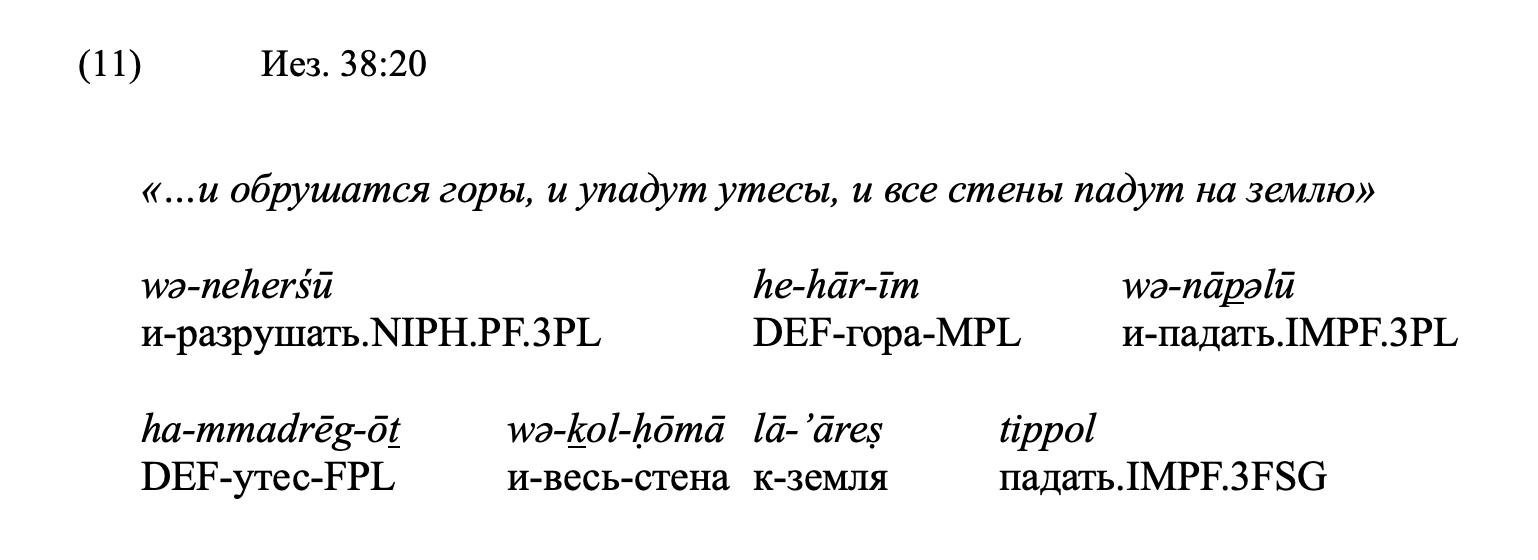 Система лексикализации поля падения в древнееврейском языке: вариант 1
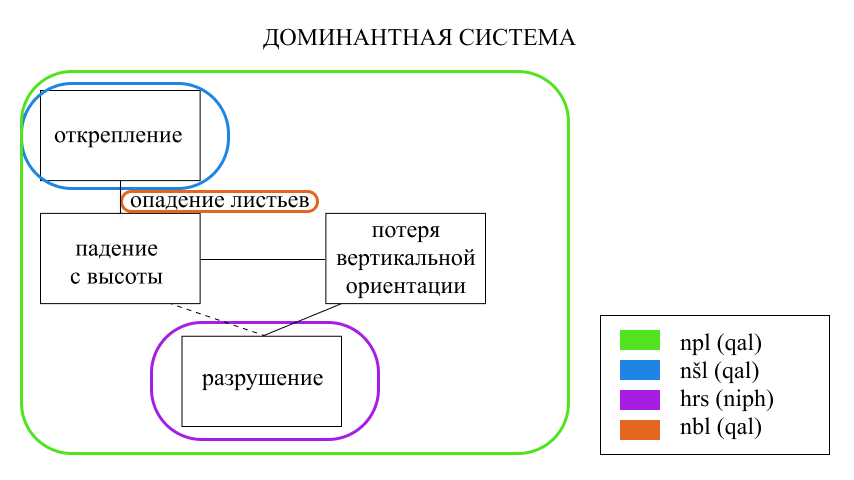 Система лексикализации поля падения в древнееврейском языке: вариант 2
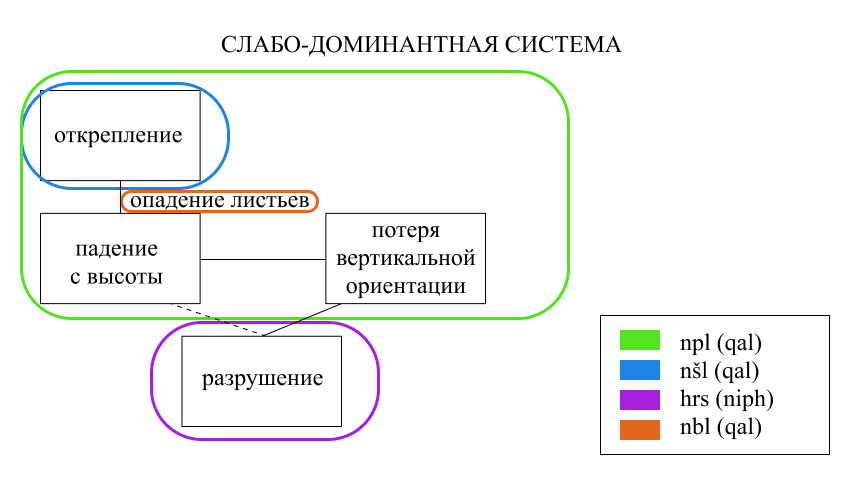 Глаголы движения в воде: лексическая типология [Т.А. Майсак, Е.В. Рахилина, 2007]
Работа стала основанием фреймового подхода MLexT
Анализ выборки из 30 языков с помощью анкет
Системы лексикализации: бедные, средние, богатые
Богатые: много глаголов движения в воде (не менее трех) и много мелких противопоставлений
Средние: выражают основные противопоставления.
Бедные: один специальный глагол плавания; он используется наряду со стандартными глаголами движения, то есть все равно есть способы выразить существующие противопоставления
Основное противопоставление внутри поля движения в воде
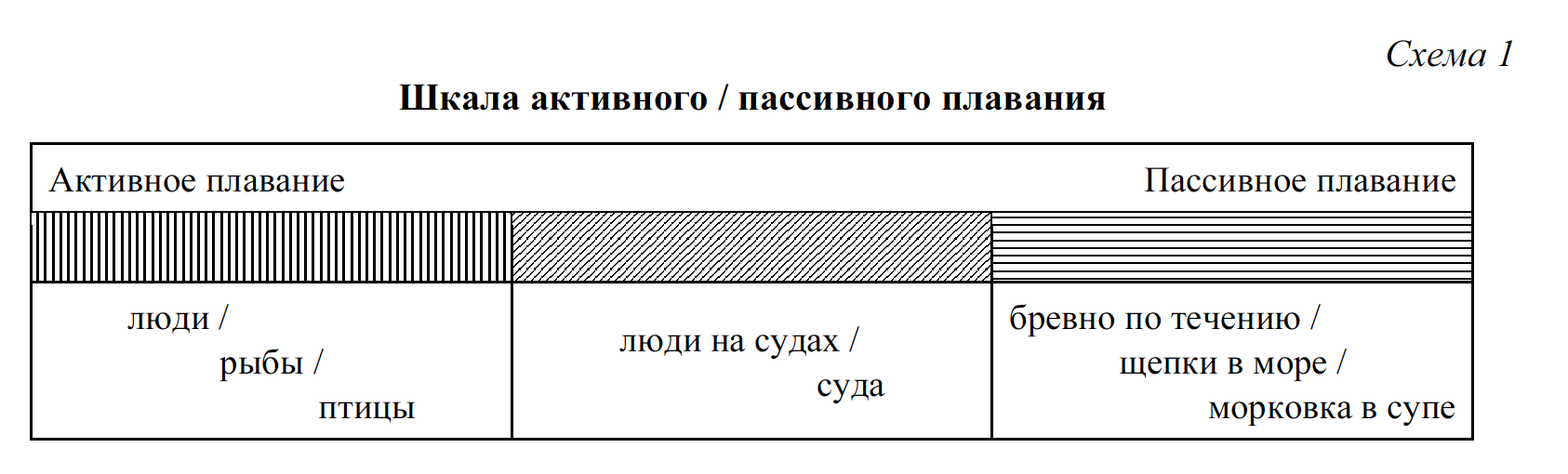 Средние системы
Для средних систем характерно выпадение глаголов плавания на судах (выражение их общими глаголами перемещения).
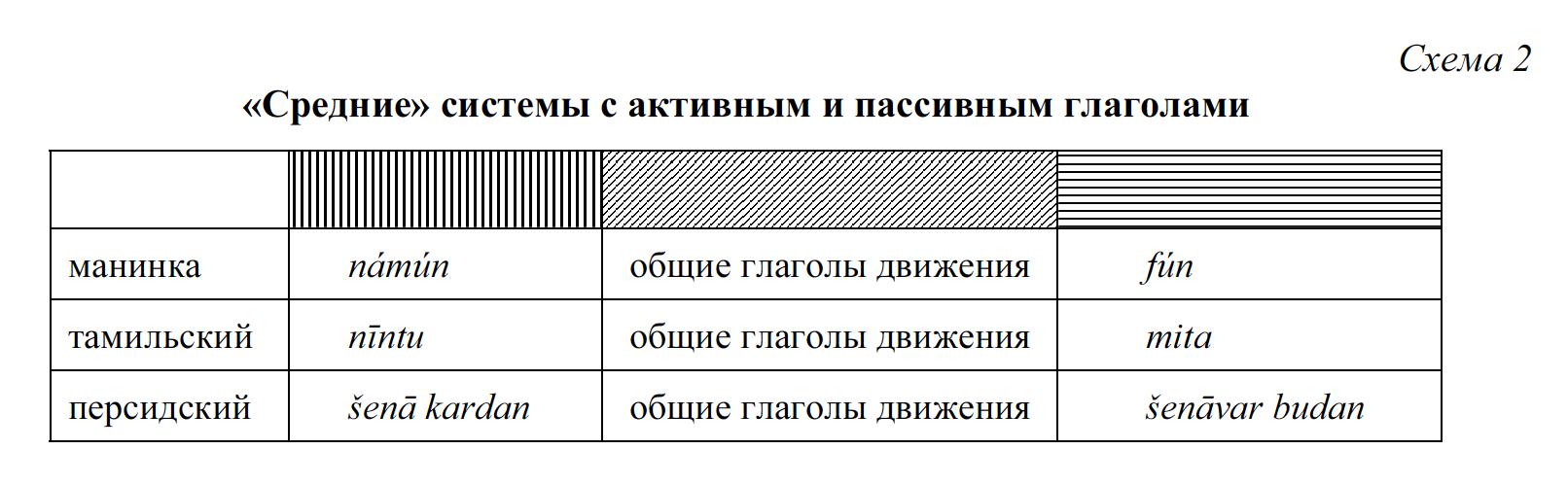 Поле движения в воде в древнегреческом языке [М. Л. Кисилиер, 2007]
Обобщенный «судовой» глагол
Другие специальные глаголы, в т.ч. стандартные глаголы движения
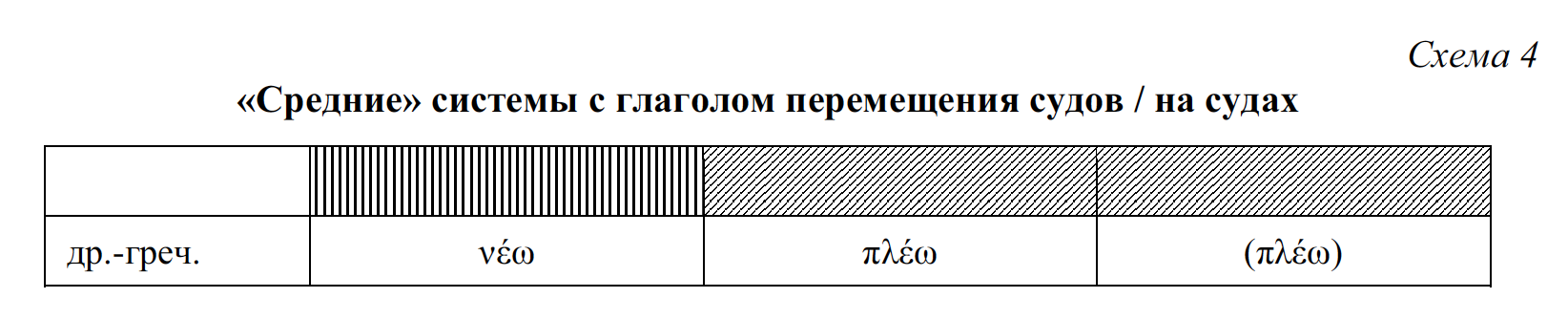 Активное плавание: глагол śḥy в qal
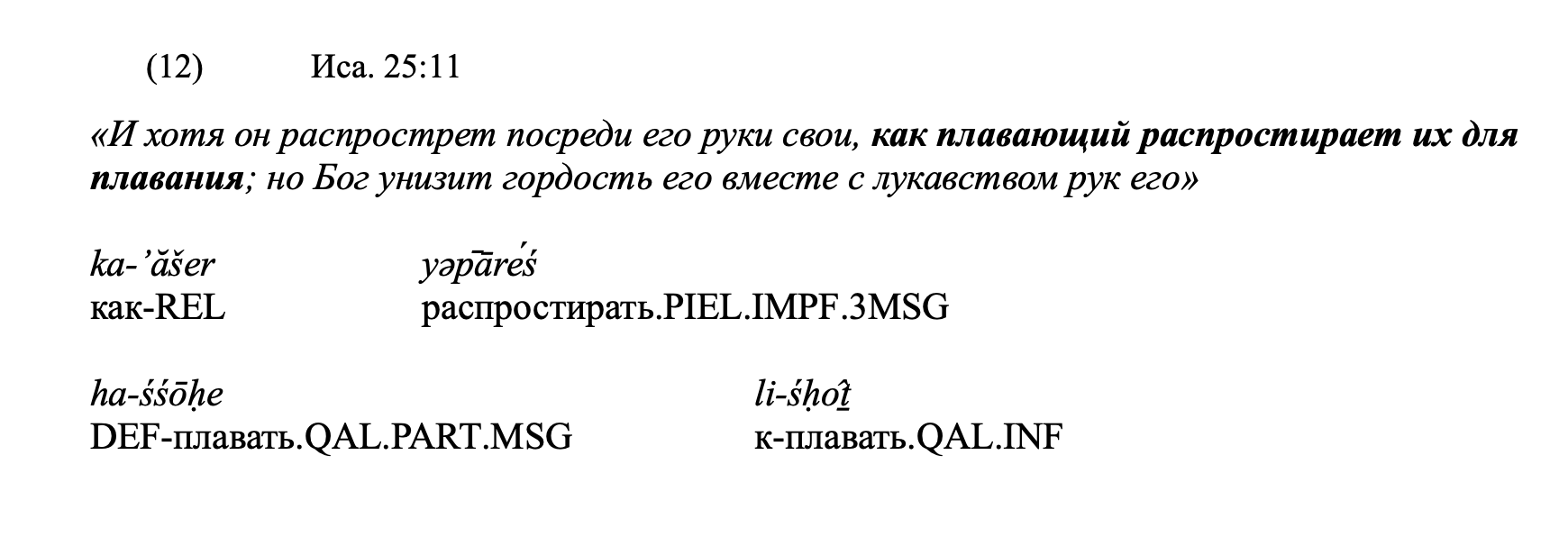 Пассивное плавание: глагол hlk в qal
Пассивное плавание: глагол ṣûp̄ в hiph.
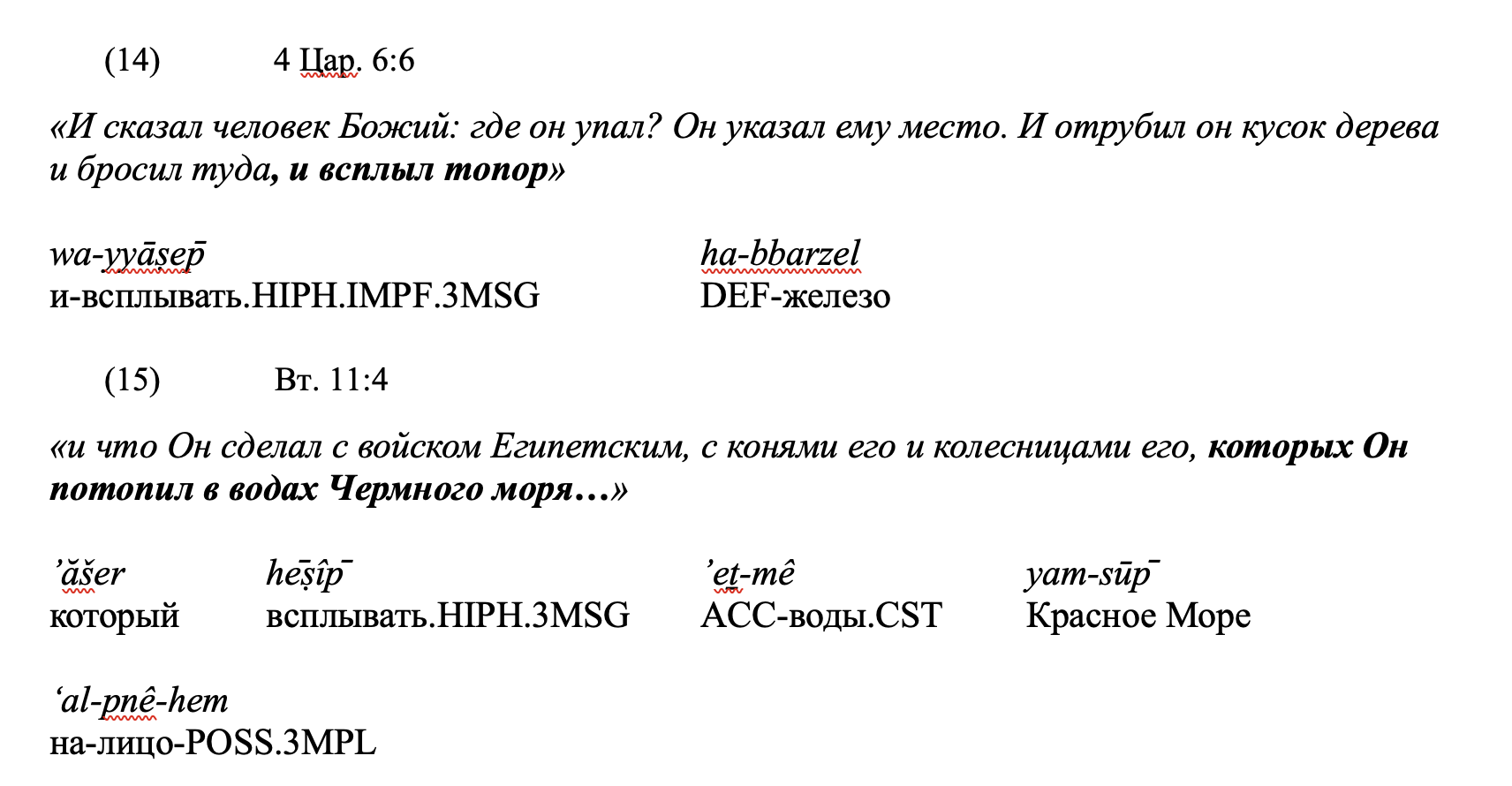 Плавание людей на судах: общие глаголы движения
Плавание на судах неплохо представлено в ВЗ (7 контекстов с эксплицитно обозначенным судном). Также, можно предположить существование некоторого количества контекстов, в которых указание на судно опущено (ср. Вт. 30:13 – «кто пересечет море»). 
Во всех обнаруженных случаях плавание людей на судах описывается стандартными глаголами движения: hālaḵ  – ‘идти’ (ср. 3 Цар. 22:49), bā' – ‘прибывать’ (ср. 3 Цар. 9:28). Очень ясный пример 3 Цар. 22:50, где с помощью глагола hālaḵ   сказано: «…пусть мои слуги пойдут (yēlkû) с твоими слугами на кораблях».
Плавание судов: общие глаголы движения
Описание плавания судов в древнееврейском мало чем отличается от описания плавания людей на судах. Найдено 12 подходящих контекстов. Используются, как и в случае плавания людей, глаголы hālaḵ (ср. 2 Хр. 20:37) и bā' (ср. 3 Цар. 10:22), а также ‘āḇar – ‘пересекать’ (ср. Иса 33:21 – в параллели с hālaḵ).  
Хороший пример, суммирующий обе ситуации – Иона 1:3, где один и тот же глагол bā' описывает и движение судна («…корабль, отправлявшийся (bā'ā, вернее перевести как «направляющийся») в Фарсис…»), и перемещение человека на нем («и вошел в него, чтобы плыть (lāḇô) с ними в Фарсис…»)
Перевод глаголов движения в воде в LXX
Перевод глаголов движения в воде в LXX
Система лексикализации поля перемещения в воде в древнееврейском языке
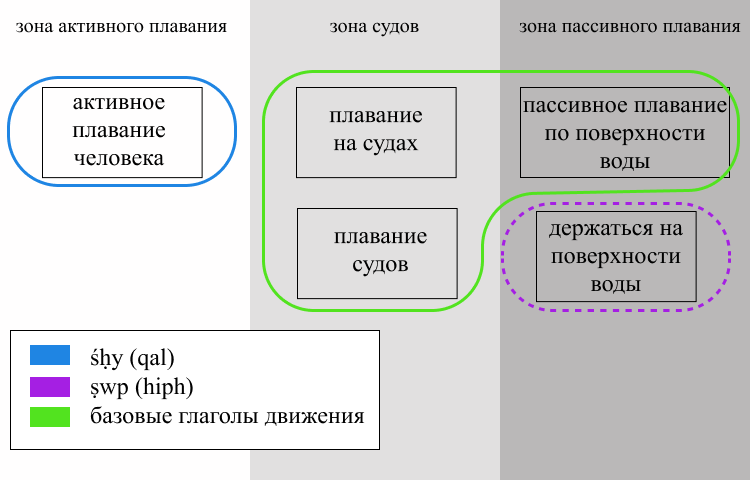 Семантическая карта для поля игры [В.Е. Осипова, 2021]
Детская игра: śḥq в piel
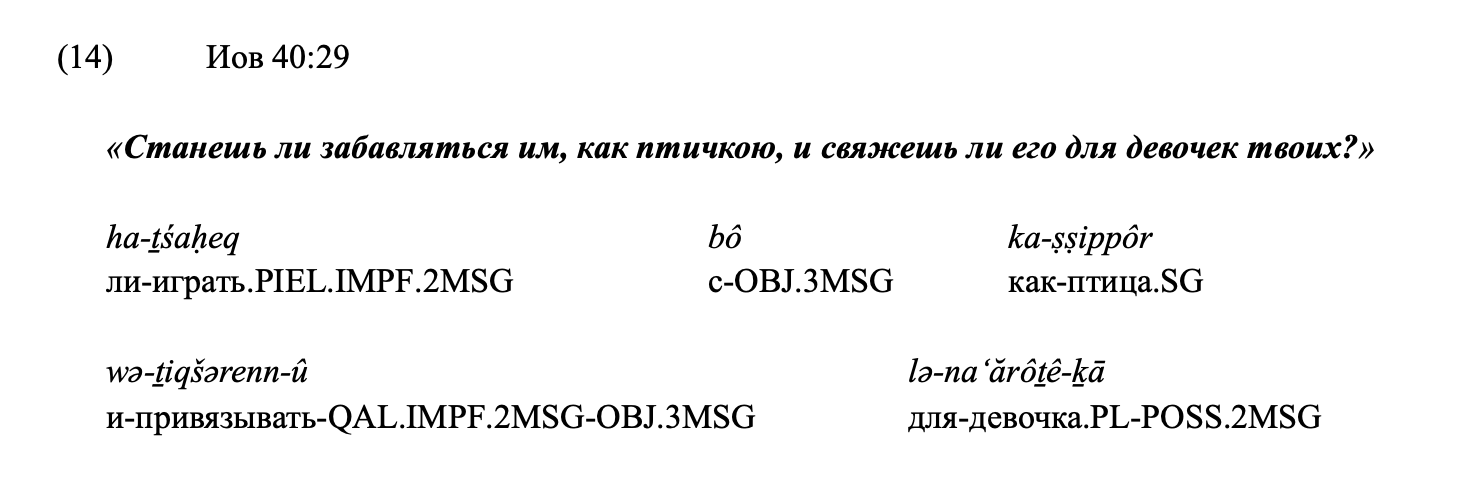 Детская игра: śḥq в piel
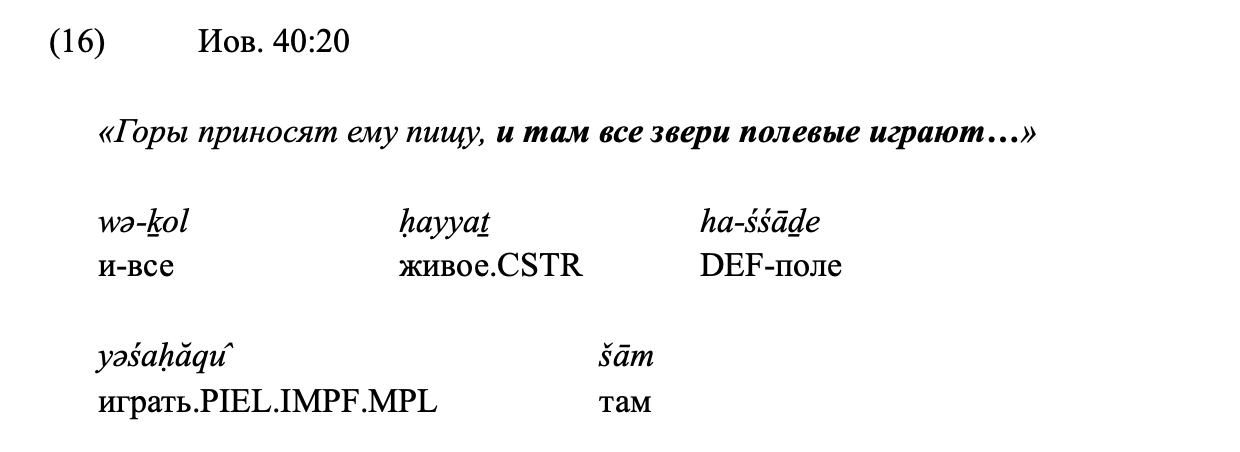 Чем занят Левиафан?
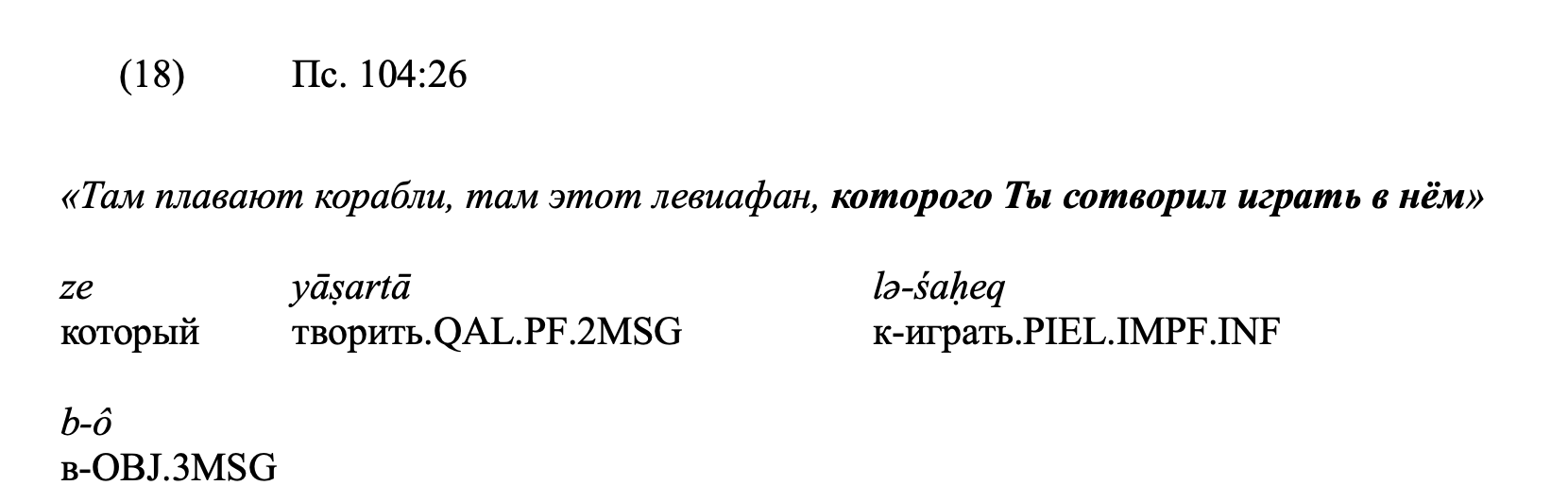 Что хотят увидеть Авенир и Иоав?
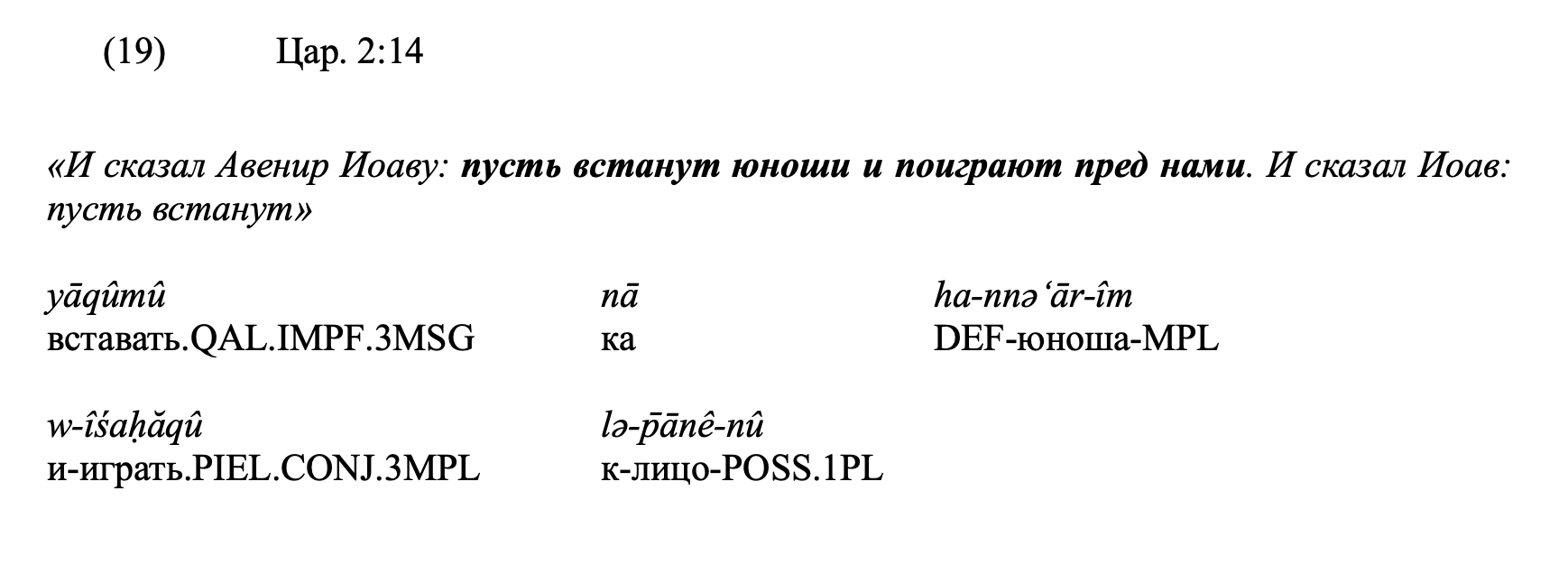 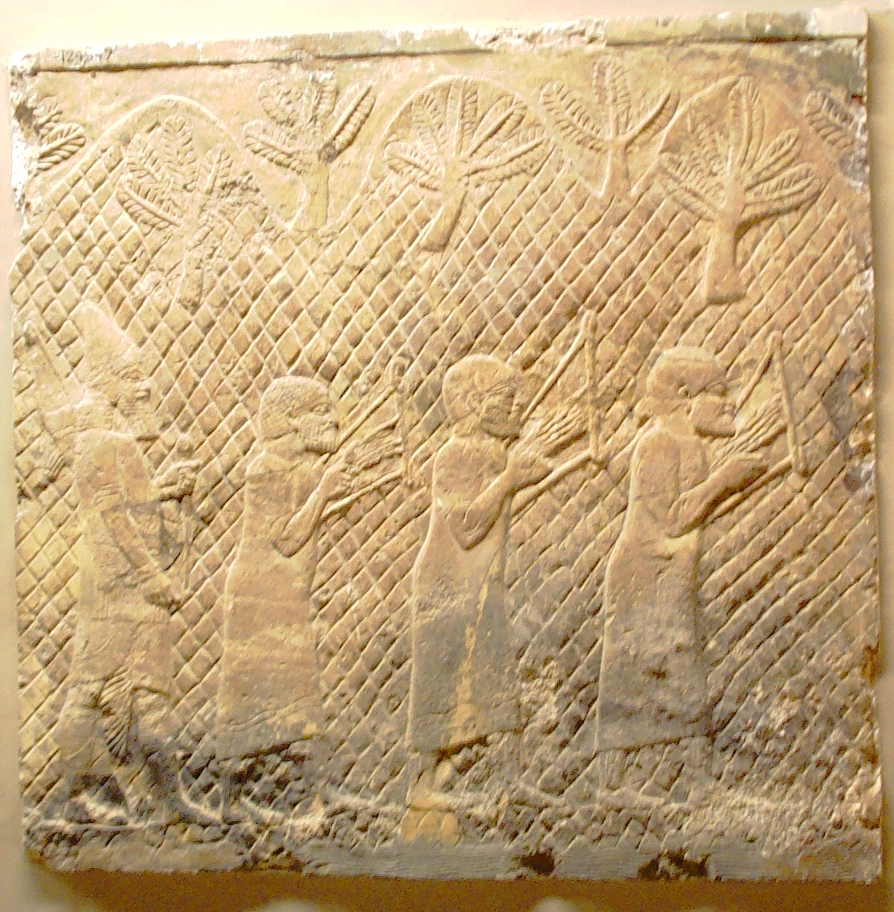 Музыка: ngn в piel
Музыка: zmr в piel
Другие специальные глаголы
Глагол tq‘ в qal употребляется c названиями двух духовых инструментов: ḥǎṣoṣərā - ’труба, рожок’ и šôp̄ār - шофар.  
Глагол šm‘ в qal означает ‘слышать’, в каузативной породе hiph. он, соответственно, означает ‘заставлять слышать; звучать’. С названиями музыкальных инструментов употребляется 5 раз, только в 1 Книге Хроник: с məṣēleṯ – ‘цимбалы’ (1 Хр. 15:19, 16:5, 16:42), c невель и киммор (1 Хр. 15:28), c хацоцера (1 Хр. 16:42). 
4 раза использован hiph. глагола ḥṣr, деноминатив от названия инструмента хацоцера. Во всех случаях эксплицитно упомянут сам музыкальный инструмент. 
Один раз (3 Цар. 1:40) вместе с названием флейты ḥālîl употреблен piel. глагола ḥll в значении «играть на флейте».
Музыка: qal и polel ḥwl
В ВЗ при упоминании танца 14 раз используются существительные māḥôl и məḥolā, которые переводят как ‘танец’ или ‘хоровод’. 
В значении ‘танцевать’ глагол встречается всего дважды: один раз в qal (Суд. 21:21) и один раз в polel (Суд. 21:23).
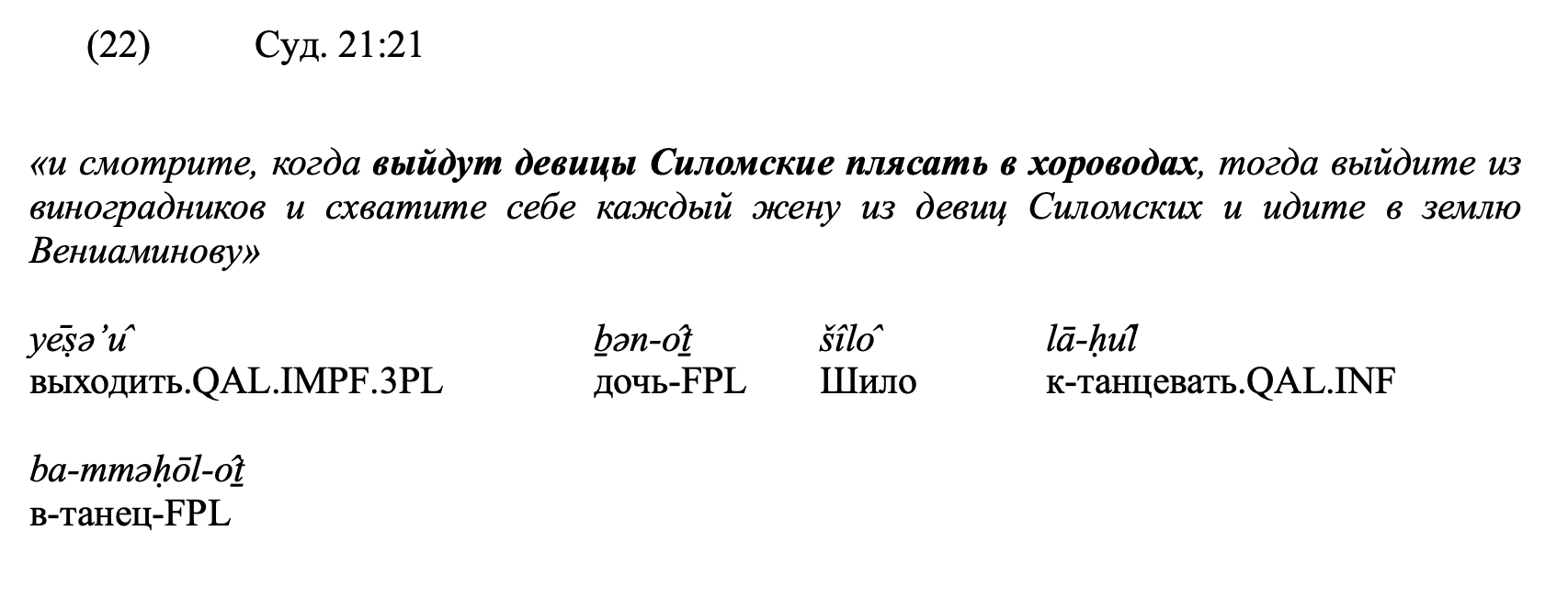 Другие глаголы, интерпретируемые как танец: krr в pilpel и pzz в piel
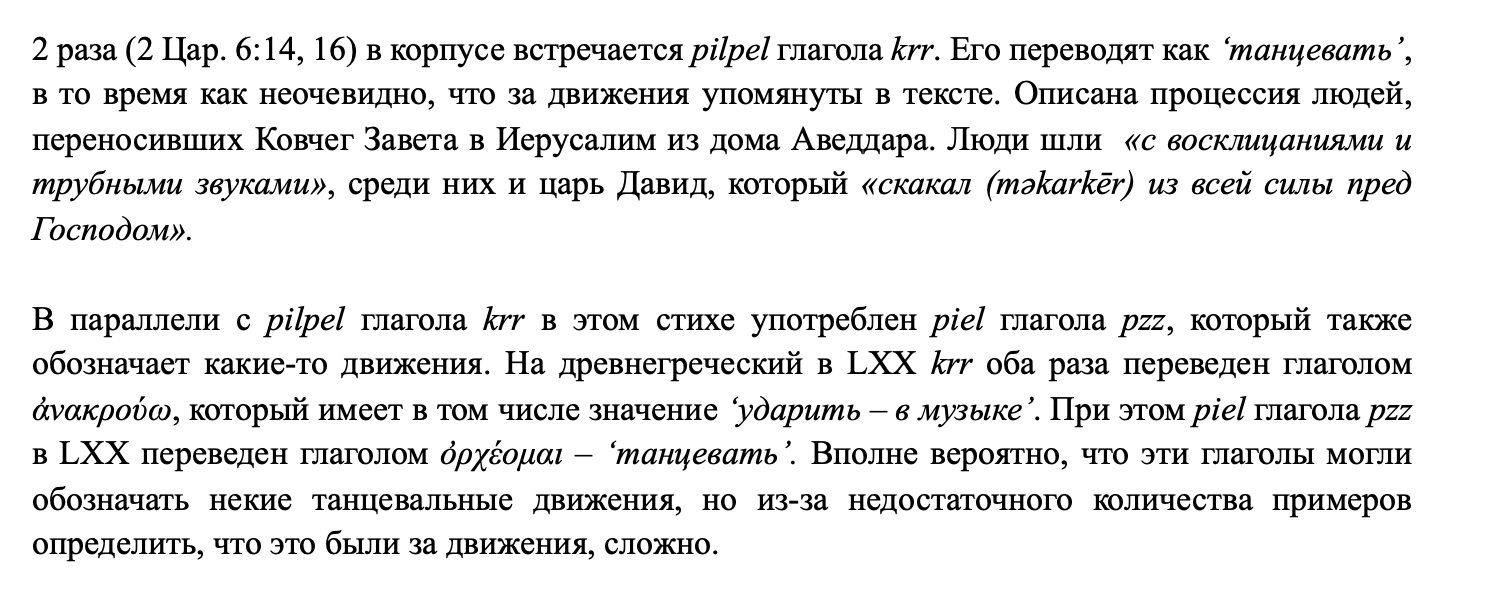 Другие глаголы, интерпретируемые как танец: rqd
Что делал царь Давид?
Система лексикализации поля игры древнееврейском языке: вариант 1
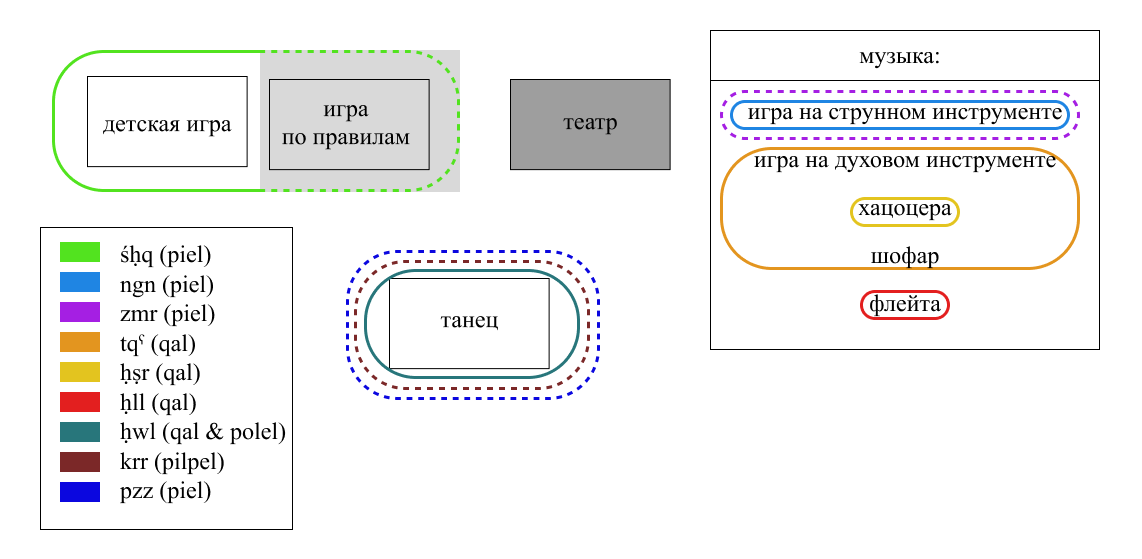 Система лексикализации поля игры древнееврейском языке: вариант 2
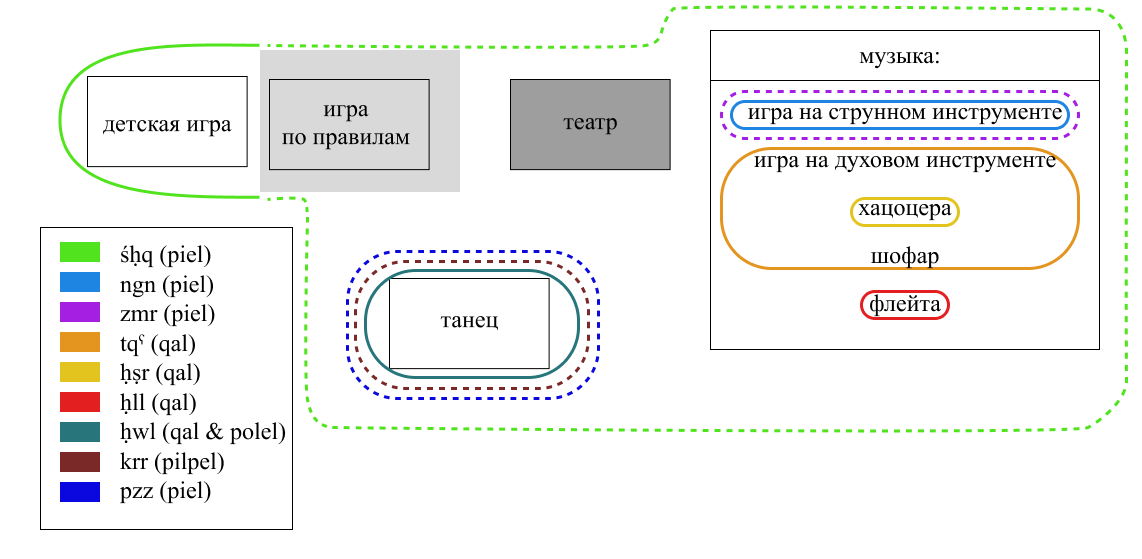 Глаголы прятания: лексическая типология [Т. И. Резникова, 2022]
Фреймы поля прятания можно назвать «составными»
Прототип: ситуация, в которой субъект перемещает объект в такое место, где его не найдет/не увидит контрагент (‘спрятать драгоценности под кровать’). Причины: та или иная угроза (угроза лишиться, угроза последствий обнаружения). 
Выделяются три параметра, определяющих ситуацию прятания: способ, объект и цель действия. Для ситуации-прототипа:
способ: перемещение в другое место
объект: конкретный неодушевленный
цель: чтобы не нашли / не увидели
Вариации параметров
способ: спрятать накрыв / заслонив
объект: одушевленный (тогда риск, в первую очередь, вред объекту) / абстрактный
цель: сберечь объект, предотвратить потерю, защитить от внешнего воздействия
Отдельно могут лексикализоваться: 
Части тела (чаще – от внешних условий, реже – чтобы не увидели)
Лицо и его части
Неагентивное прятание: неодушевленный субъект
На следующем слайде представлена таблица, демонстрирующая устройство поля прятания в древнееврейском языке
Метонимия [действие = результат]
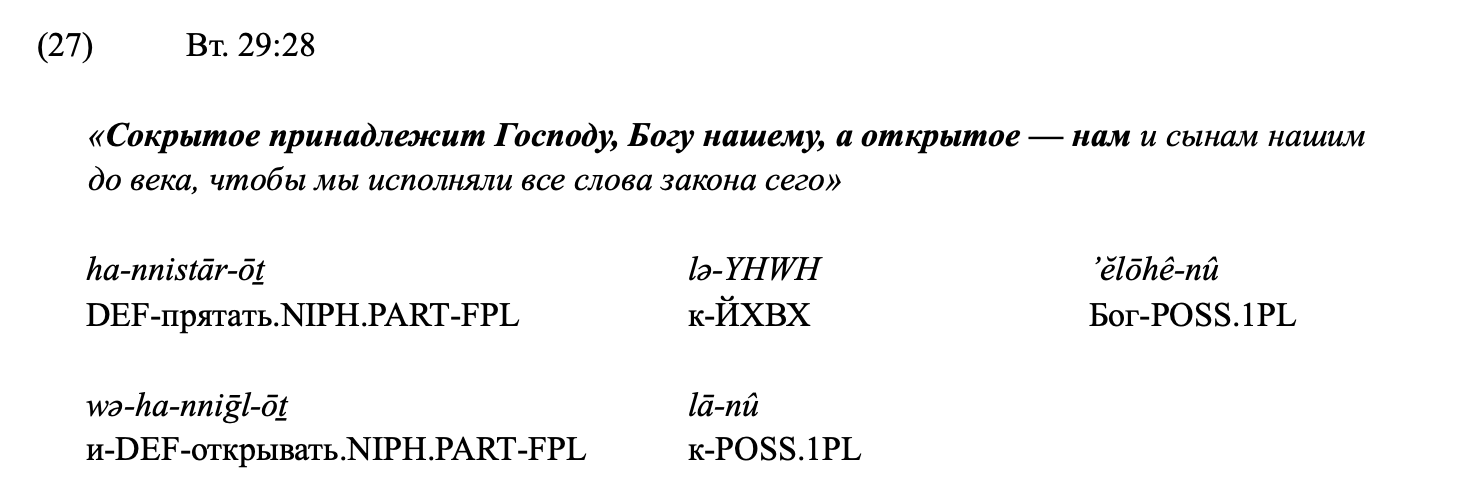 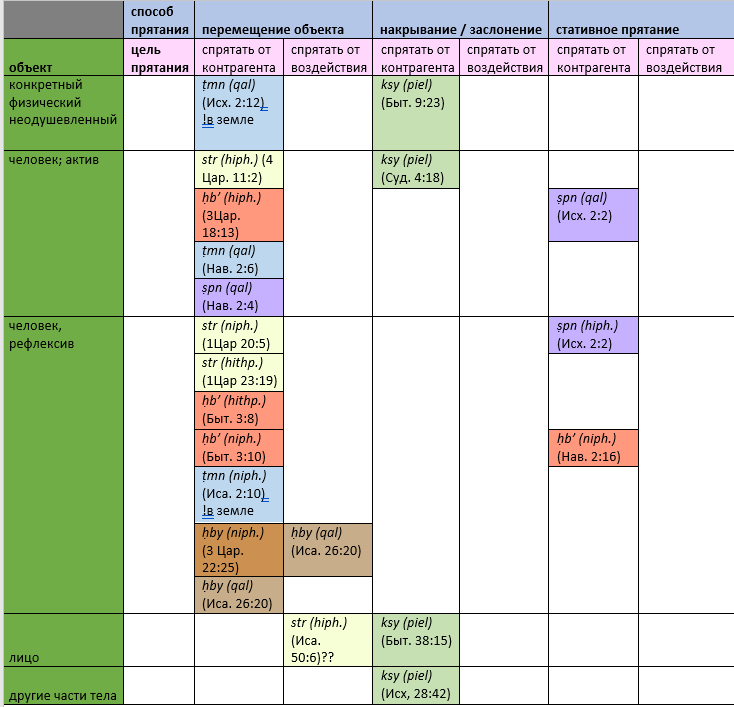 str (niph., hiph. и hith.)
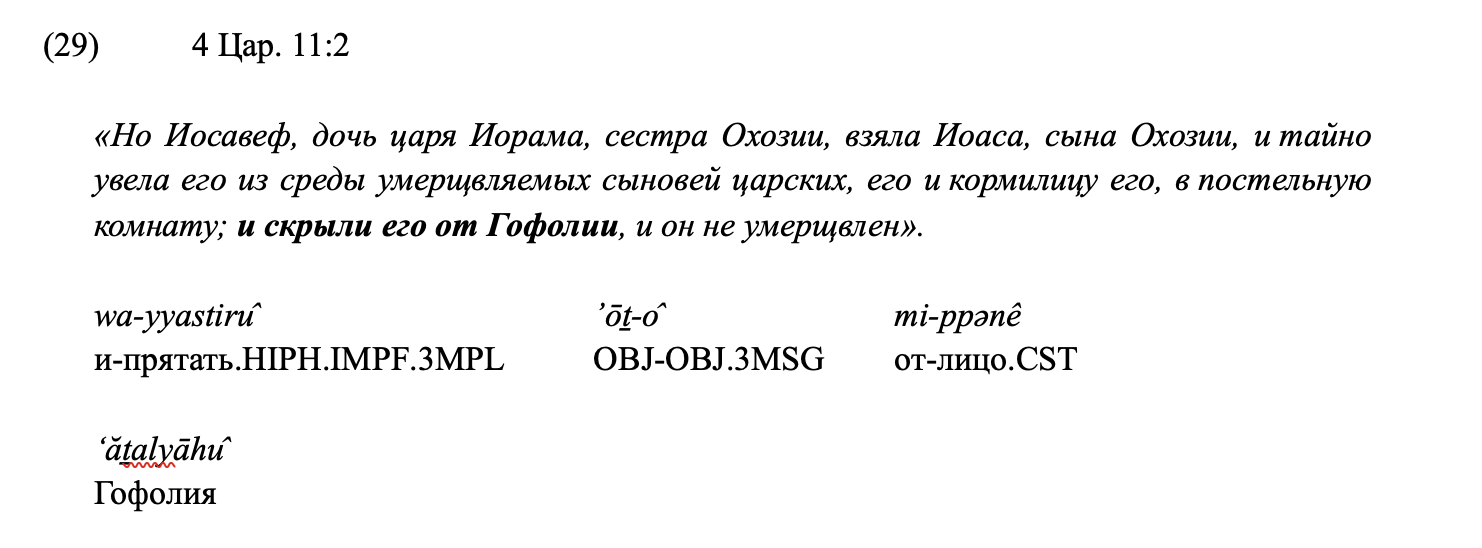 str (niph., hiph. и hith.)
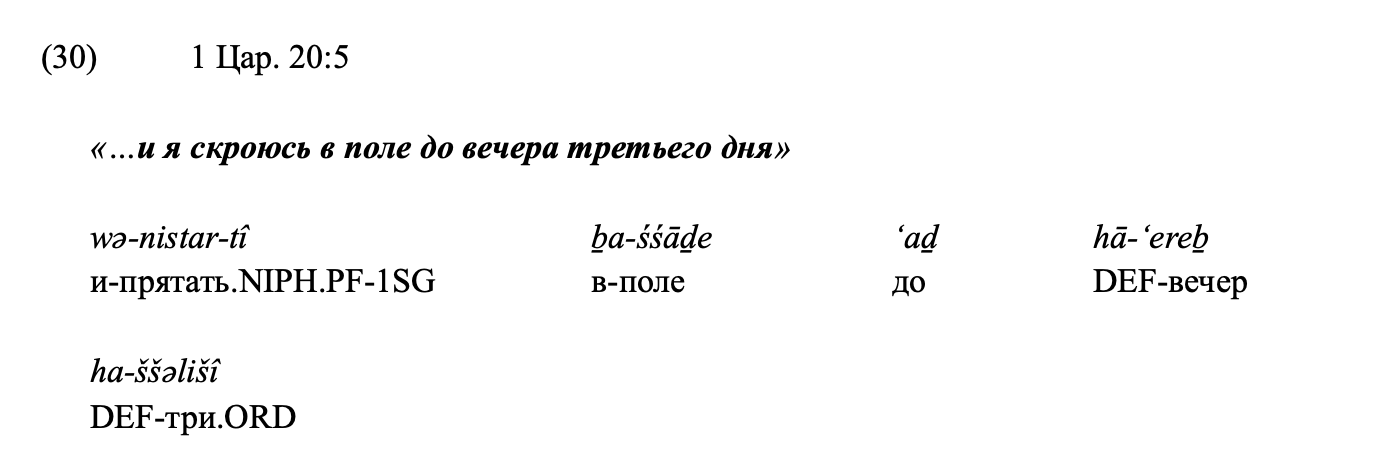 str (niph., hiph. и hith.)
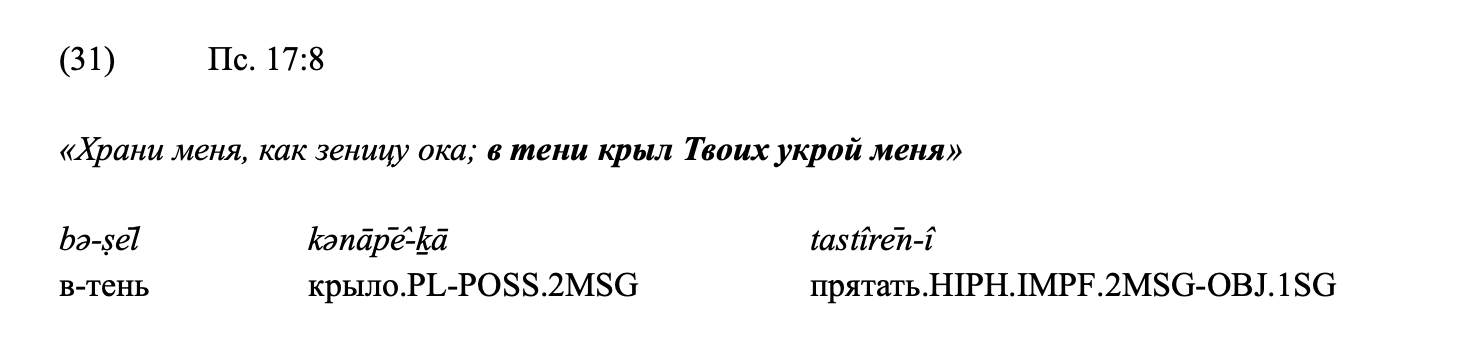 str (niph., hiph. и hith.)
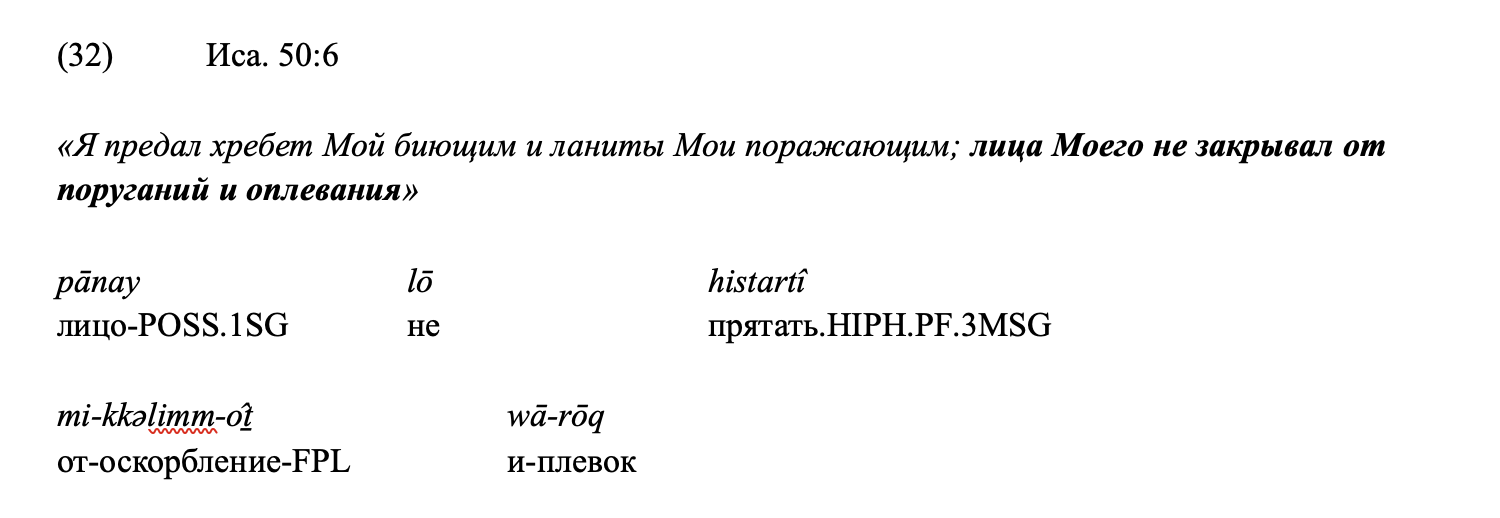 ksy (piel)
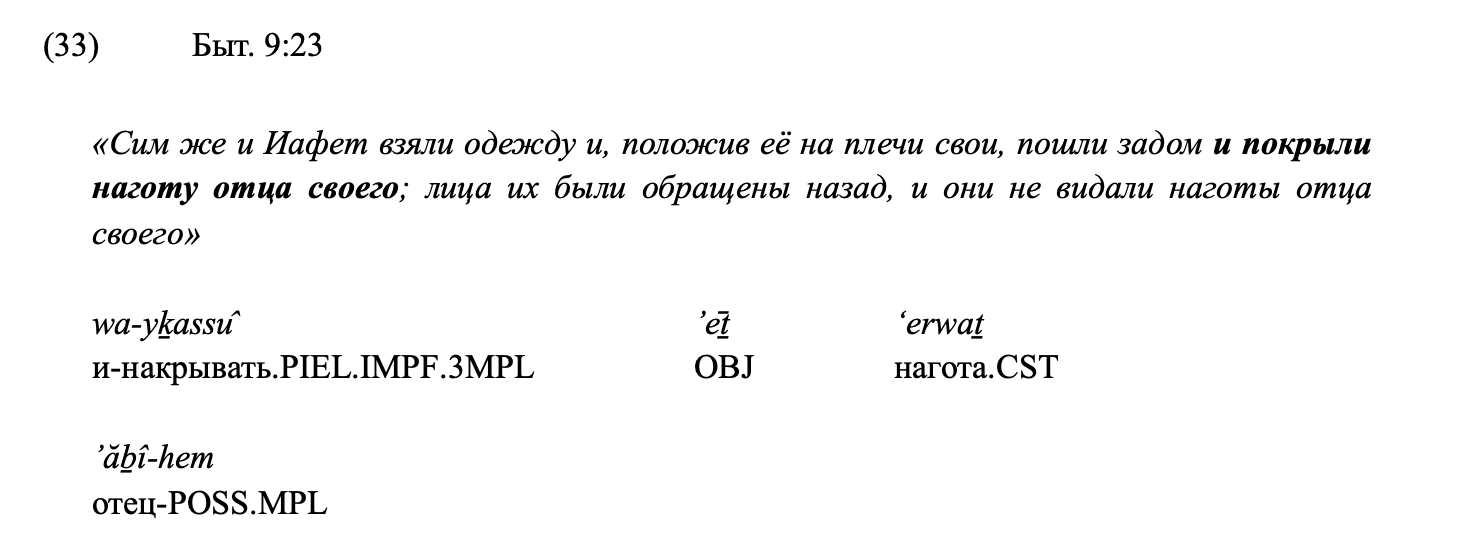 ksy (piel)
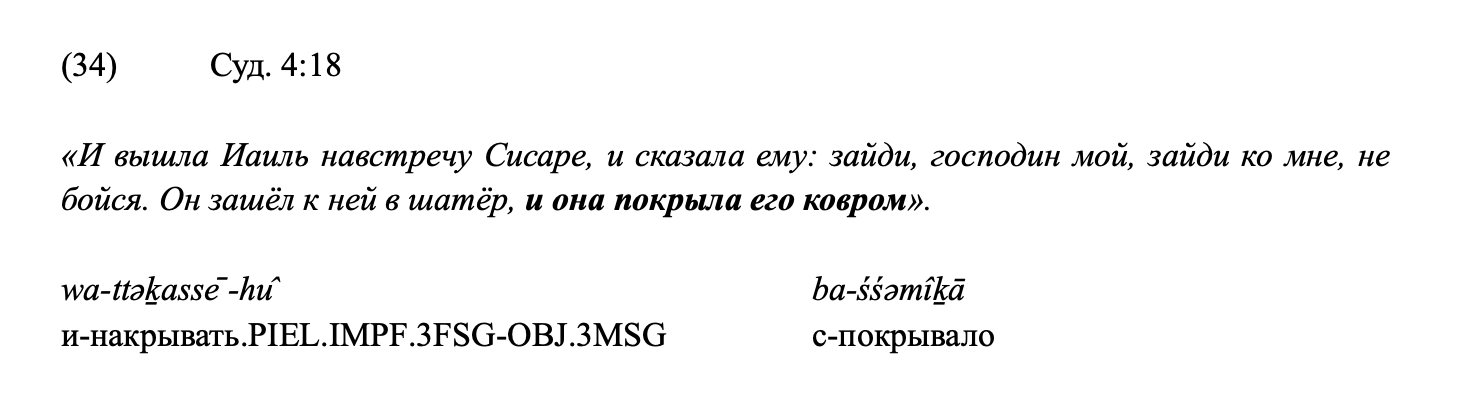 ṭmn (qal, hiph. и niph.)
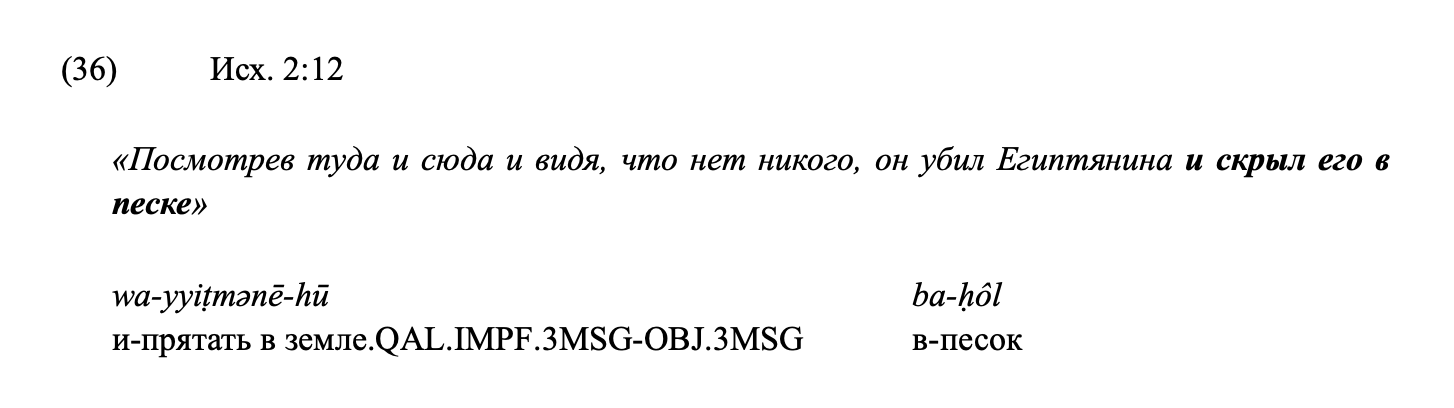 ṭmn (qal, hiph. и niph.)
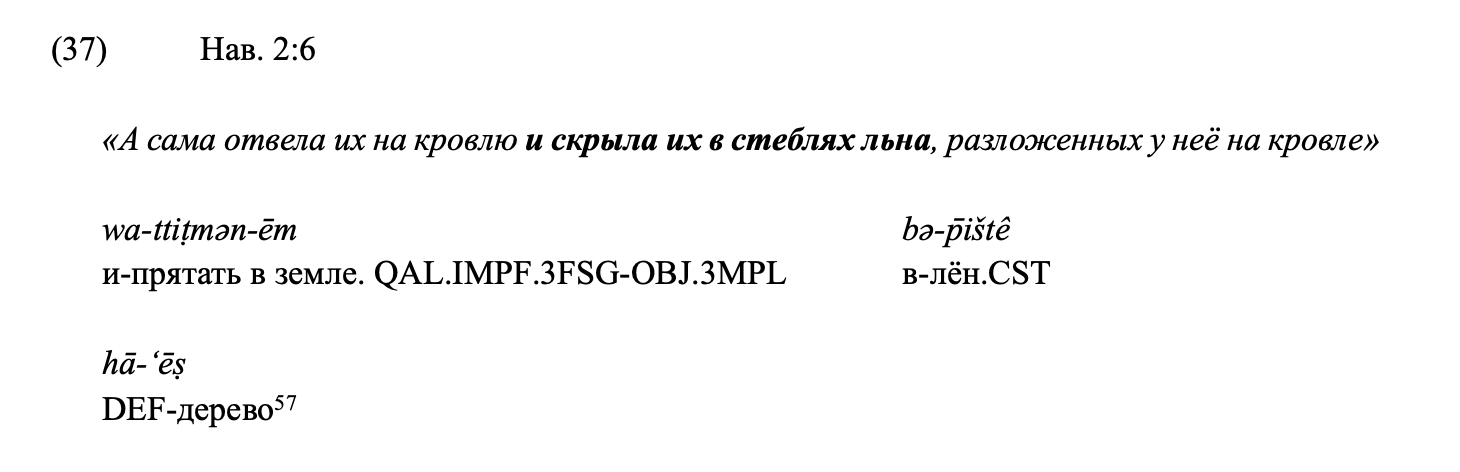 Способ перемещения, описываемого глаголом ṭmn
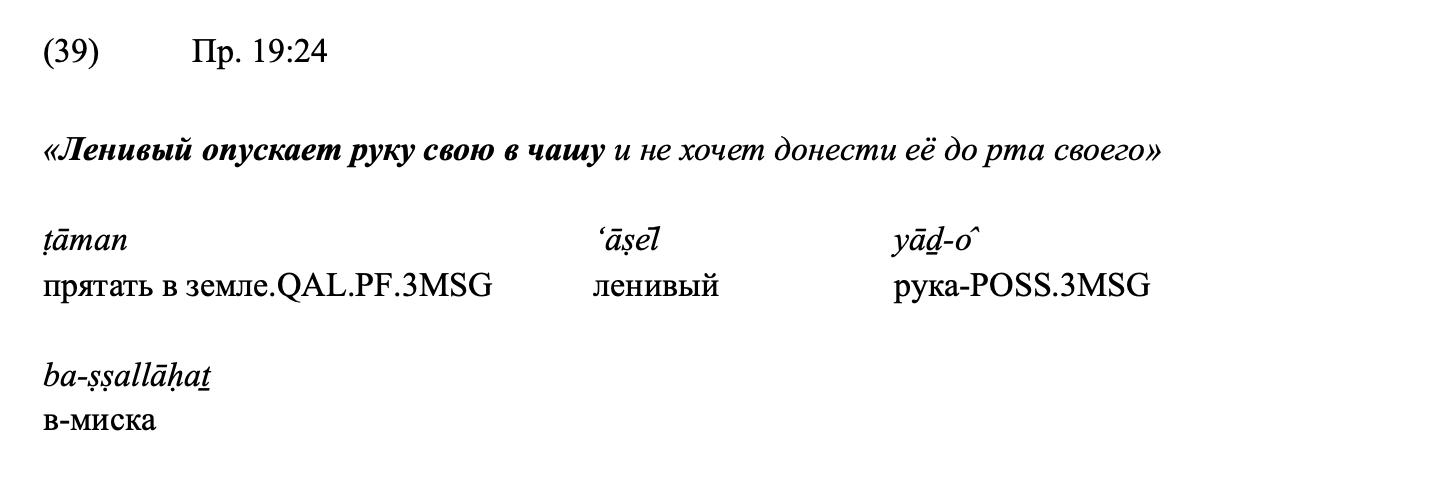 ṣpn (qal и hiph.)
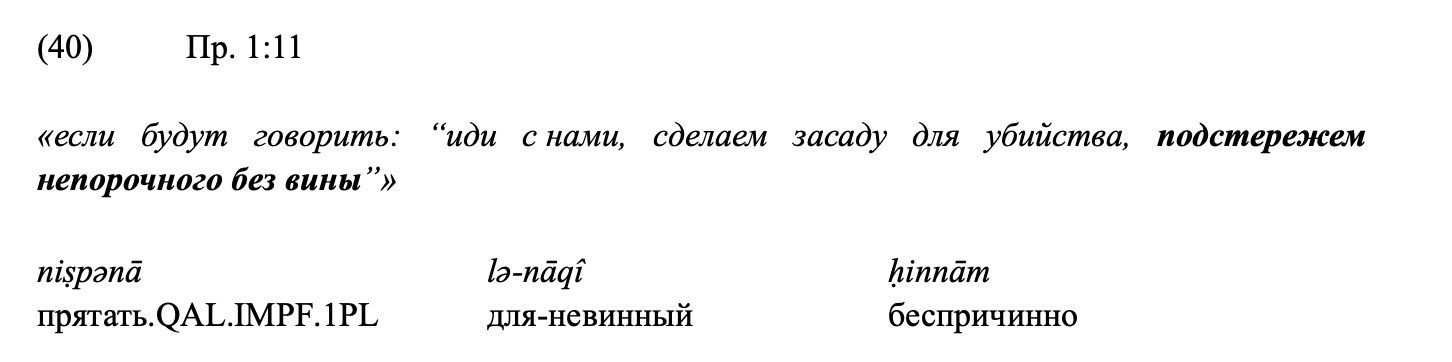 ṣpn (qal и hiph.)
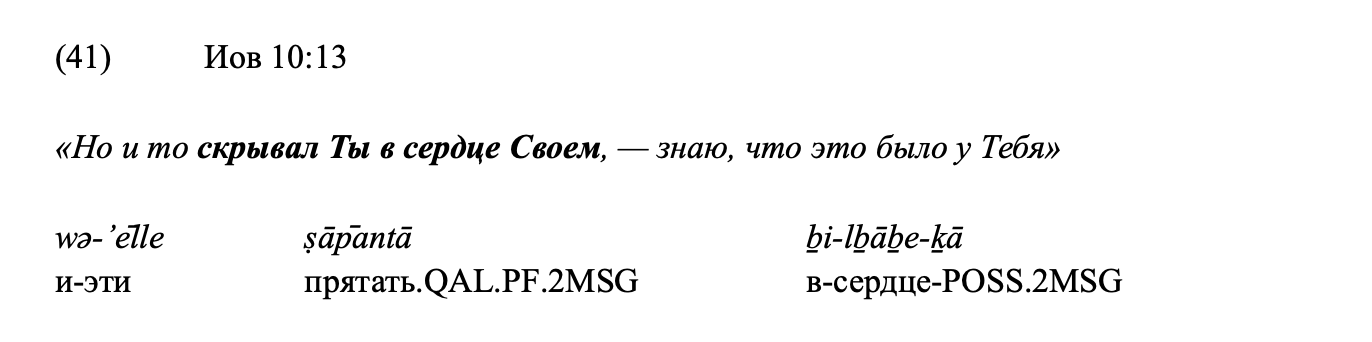 ḥb’ (niph., hiph. и hith.)
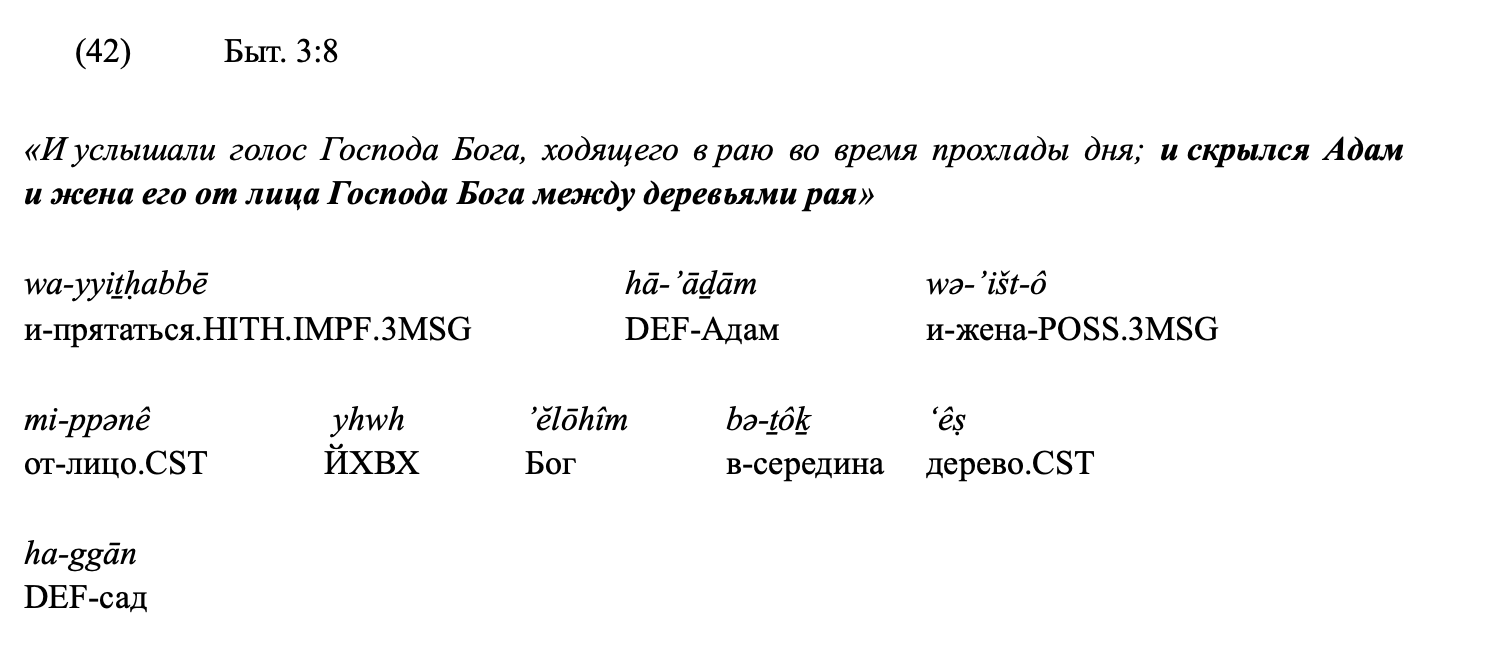 ḥby (qal и niph.)
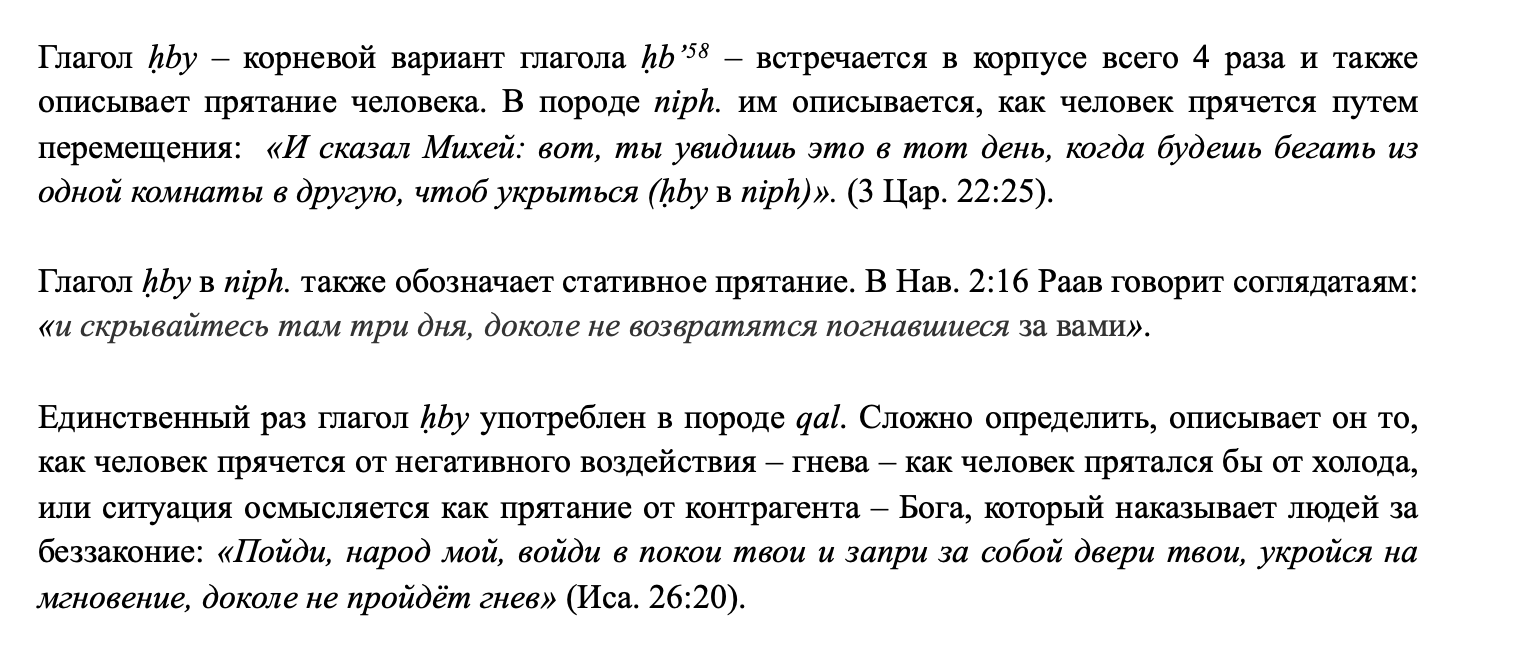 Лексемы поля прятания
Глагол ṣpn в qal и hiph: смещение значения в сторону сбережения, хранения:
 «Жена зачала и родила сына и, видя, что он очень красив, скрывала его три месяца» (Исх. 2:2)
Глагол ḥb’ в hith, niph, hiph. Прятание человека с помощью перемещения. Разница между породами неочевидна
hith. Быт 3:8: «И услышали голос Господа Бога, ходящего в раю во время прохлады дня; и скрылся Адам и жена его от лица Господа Бога между деревьями рая»
niph. Нав. 2:16: «и сказала им: идите на гору, чтобы не встретили вас преследующие, и скрывайтесь там три дня, доколе не возвратятся погнавшиеся за вами; а после пойдете в путь ваш»
hiph. Нав. 6:17 «Город будет под заклятием, и все, что в нем — Господу; только Раав блудница пусть останется в живых, она и всякий, кто у нее в доме; потому что она укрыла посланных, которых мы посылали»
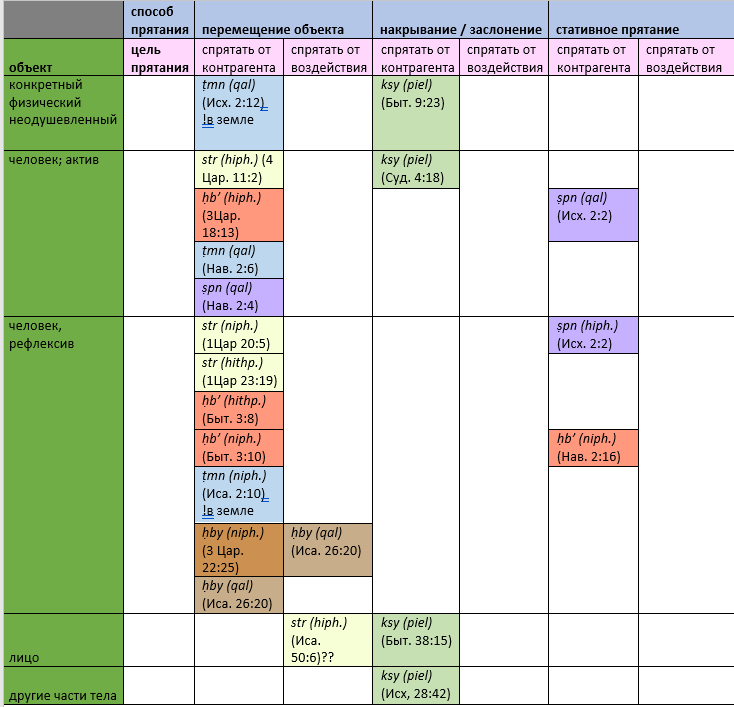